Mailverteiler Psychologie
Kurzanleitung: Wie trage ich mich in den Mailverteiler ein?
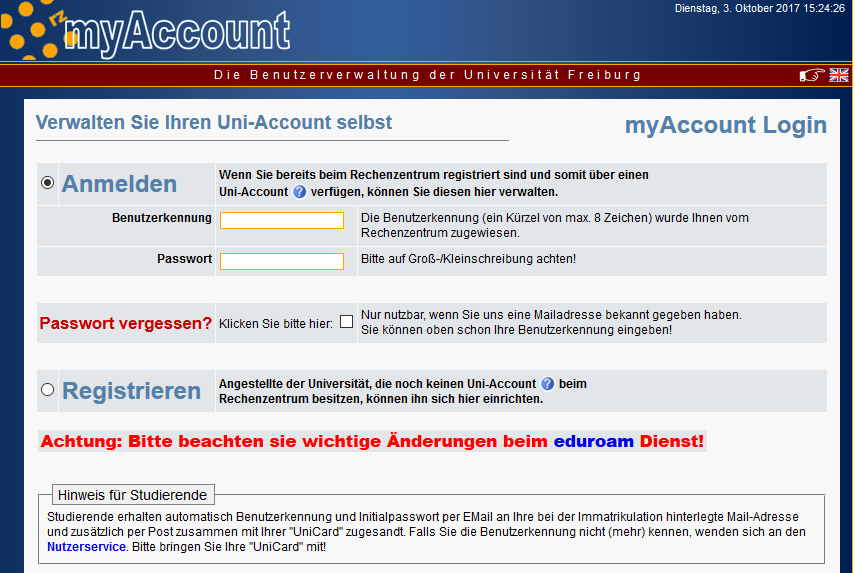 In MyAccount einloggen mit eurem Kürzel + Passwort, das bekommt ihr bei der Immatrikulation per Mail, könnt ihr aber in MyAccount ändern
https://myaccount.uni-freiburg.de/uadmin/login
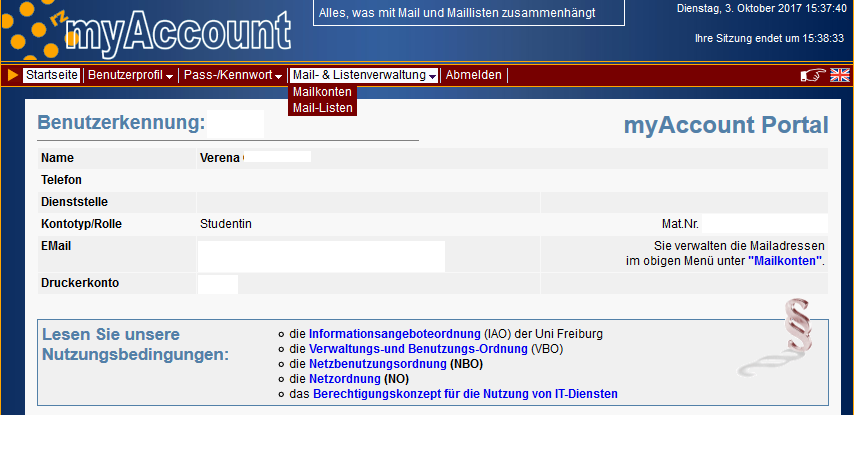 Klicke auf Mailkonten
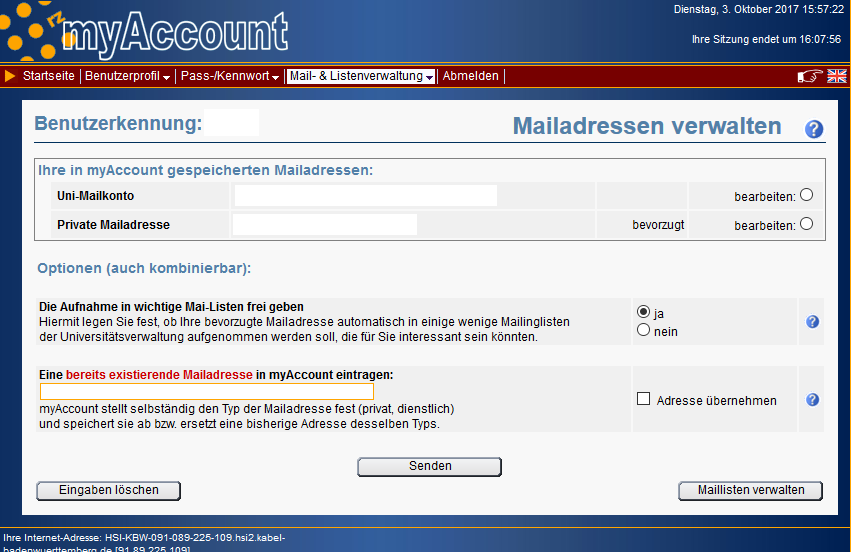 Trage deine meistgenutzte Mailadresse in myaccount ein
Klick auf „Senden“
Max.Mustermannatstudents.uni-freiburg.de
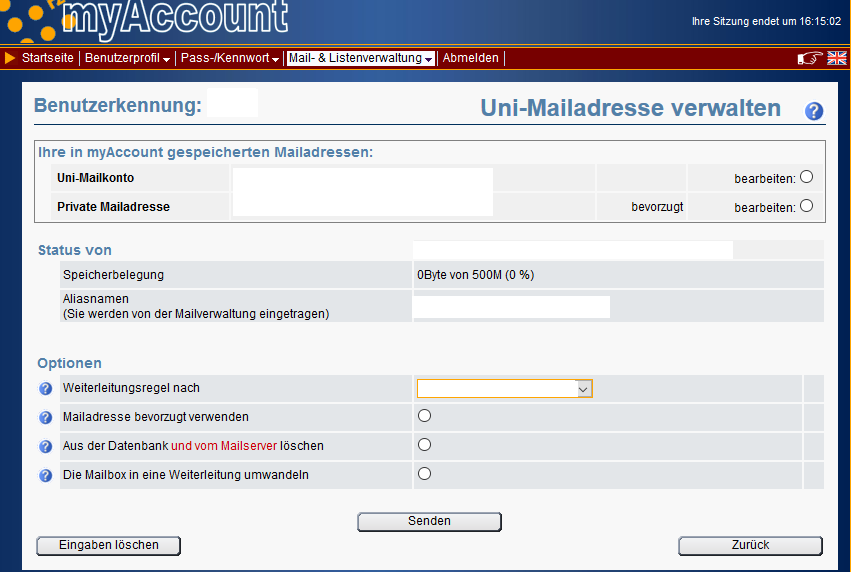 Richte mit einem Klick auf „bearbeiten“ eine Weiterleitung der Mails von deiner Unimailadresse auf deine private Mailadresse ein
Klicke auf „Senden“
Max.Mustermannatstudents.uni-freiburg.de
Max@gmail.com
Max.Mustermannatstudents.uni-freiburg.de
Max@gmail.com
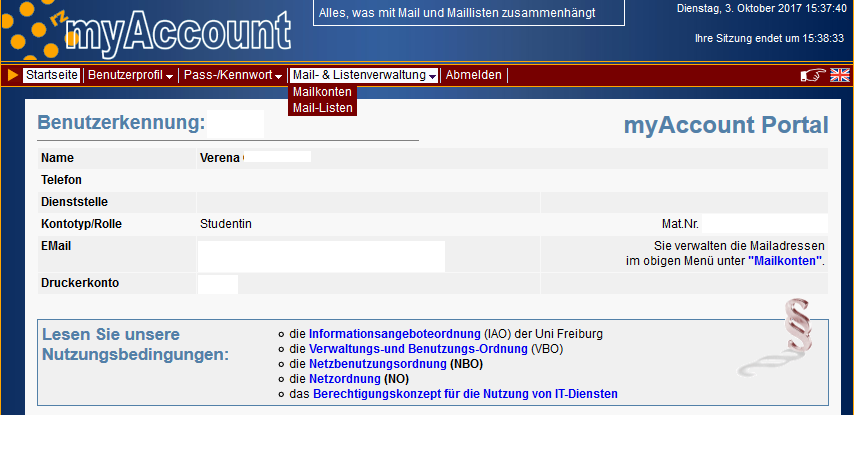 Klicke auf Mail-Listen
Max.Mustermannatstudents.uni-freiburg.de
Max@gmail.com
Runterscrollen…. bis:
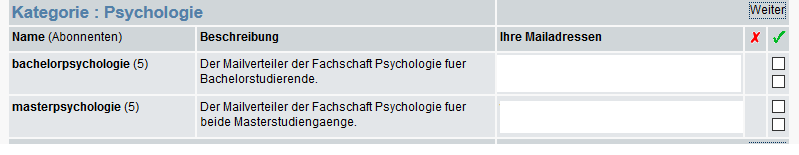 Max.Mustermannatstudents.uni-freiburg.de
Max@gmail.com
ü
ü
Max.Mustermannatstudents.uni-freiburg.de
Max@gmail.com
Häkchen setzen und auf „Weiter“ klicken!